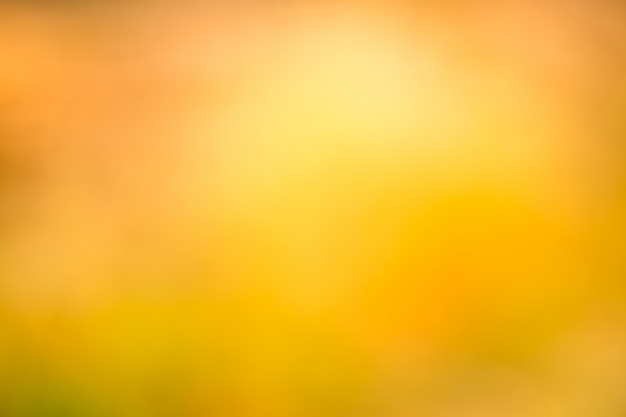 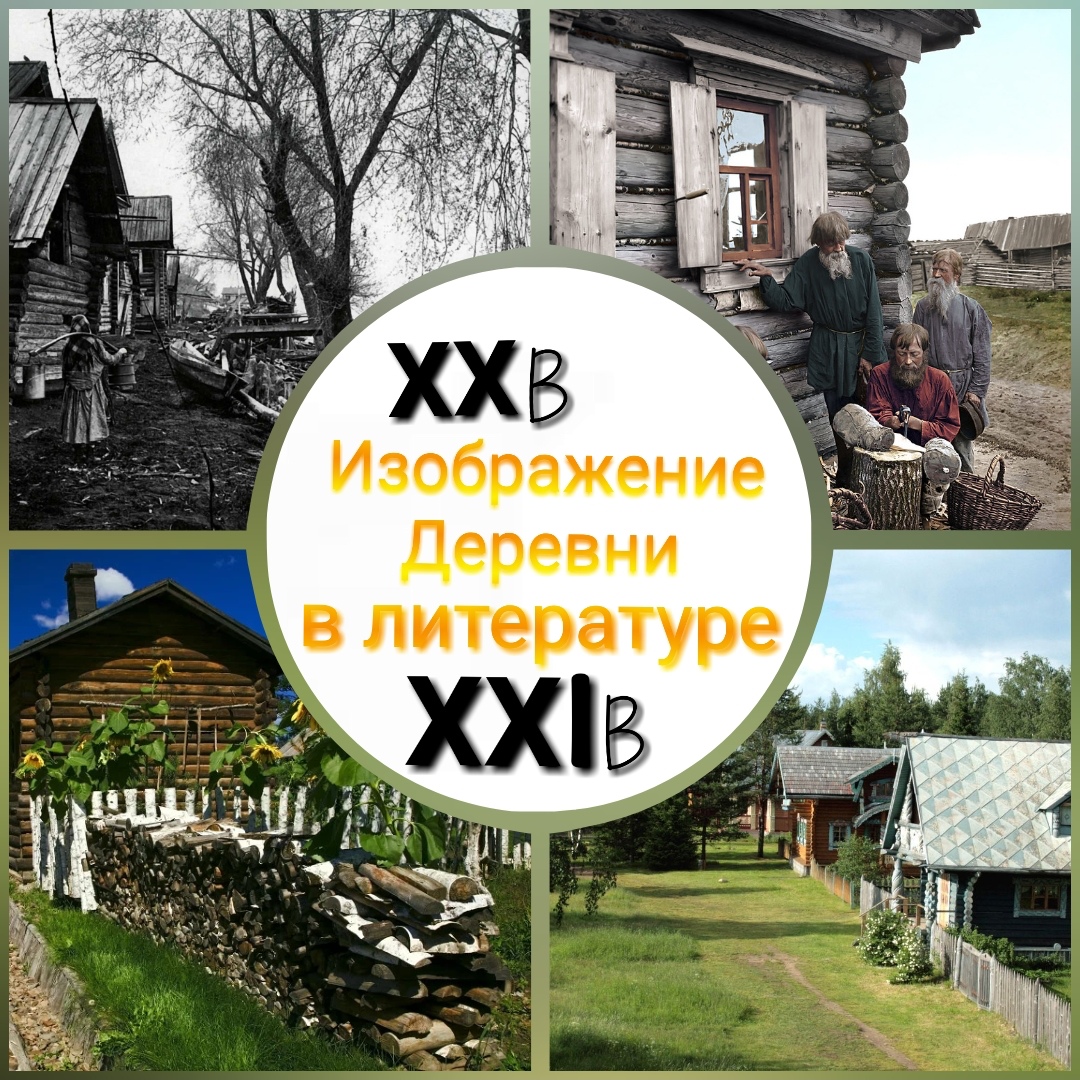 Выполнила:
Чалая Анастасия Алексеевна
10 класс " Е"
Руководитель:
Каменева Кира Дмитриевна
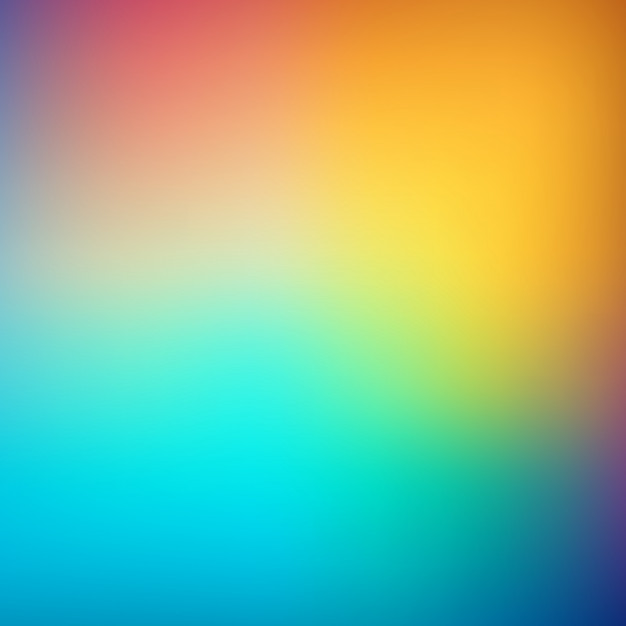 Цель работы:
Расширить и углубить знания об исторических процессах
Сопоставить исторические реалии с изображением деревни в литературе 20-21в.в.
Понять: действительно ли исчезает нравственность в ходе эволюции человека и общества, уступая правовым нормам и социальным регуляторам?
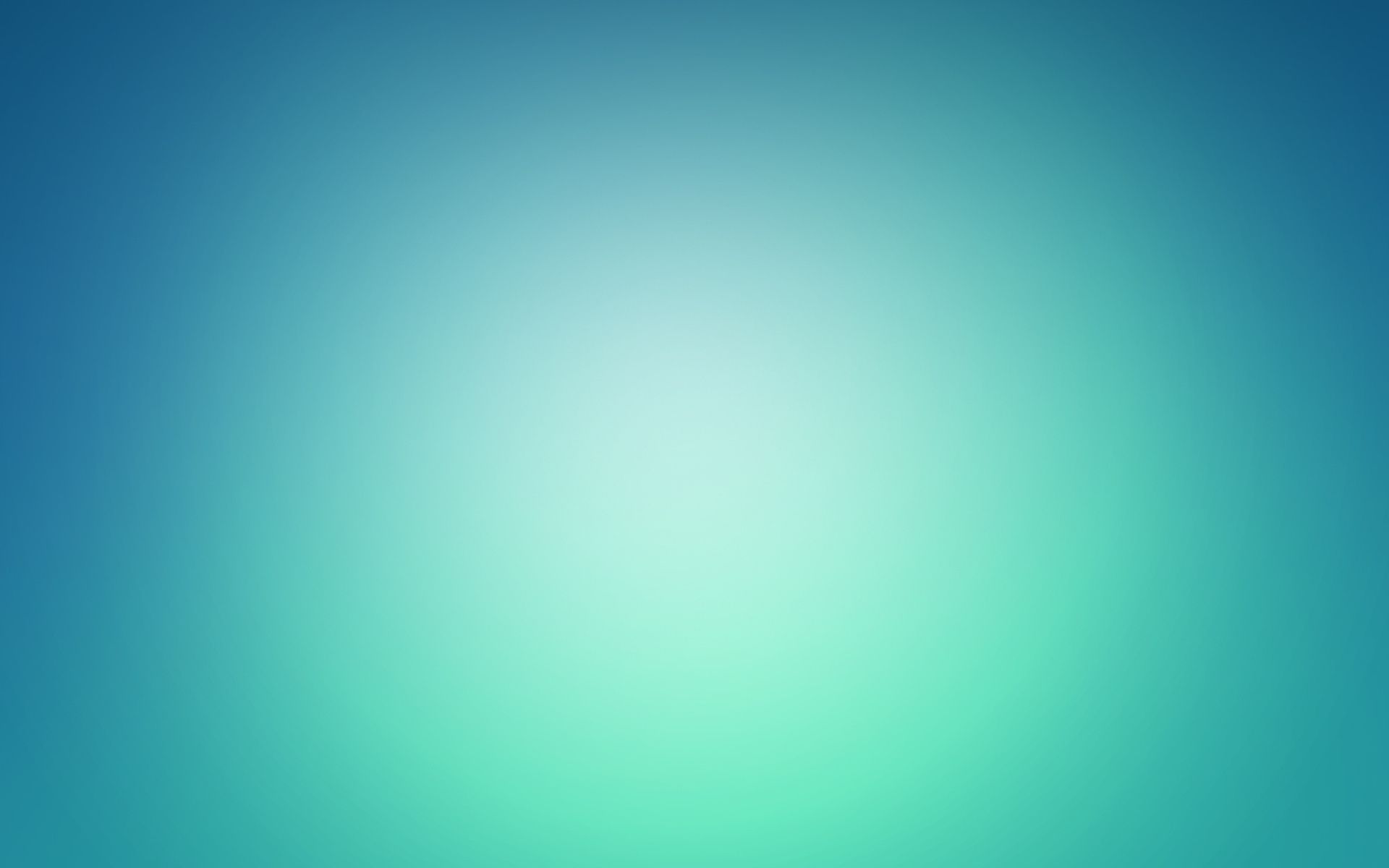 Объект исследования:
Б.Екимов
«Мальчик на велосипеде»
«Живая душа»
«Говори, мама, говори»
А.И.Солженицын
«Матрёнин двор»
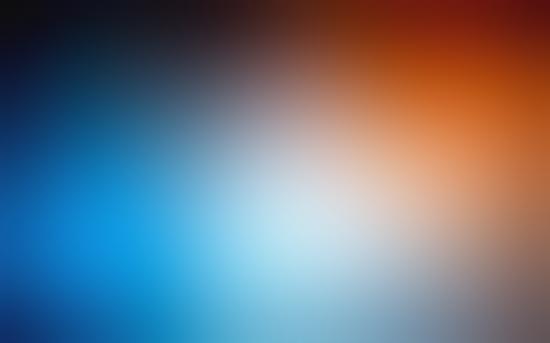 Задачи:
Выявить проблему, гипотезу и актуальность.
Составить план работы.
Подобрать источники для последующего проведения сравнительного анализа.
Прочитать произведения, вошедшие в библиографию.
Написать введение, первую и вторую главы, а также заключение.
Сделать вывод, подтвердить или опровергнуть гипотезу.
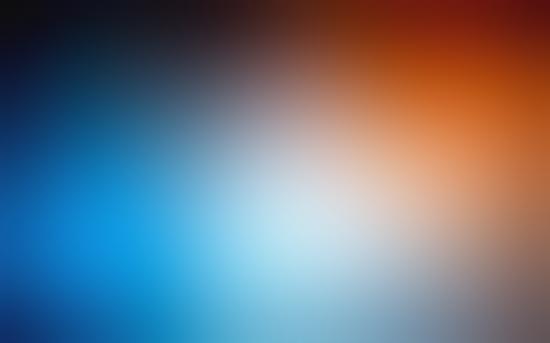 Предмет исследования:
Нравственные истоки 
    жизни деревни
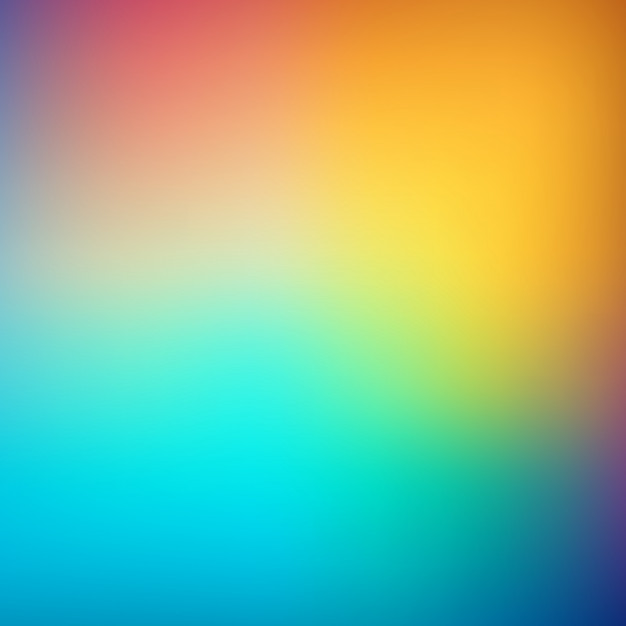 Гипотеза:
Нравственная жизнь людей и изображение деревни в литературе зависят от исторических процессов
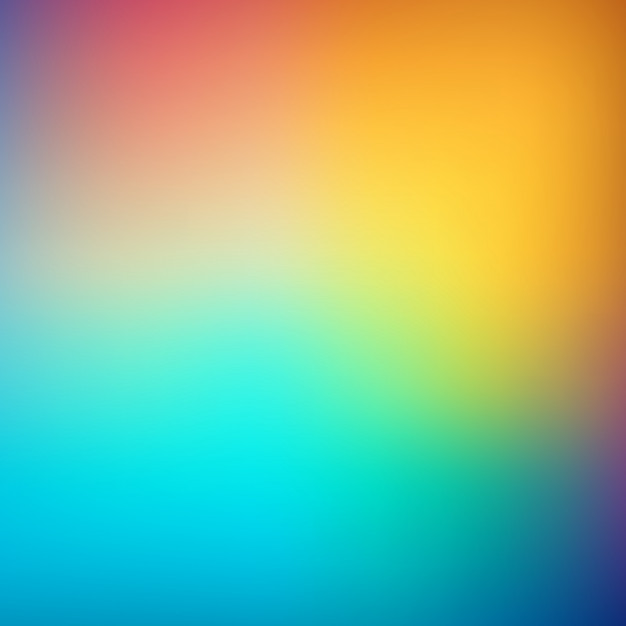 Актуальность
Актуальность данного исследования обусловлена исчезновением образа русской деревни из жизни и соответственно из литературы 20 - начала 21 века, ведь она всегда находилась в центре внимания писателей.
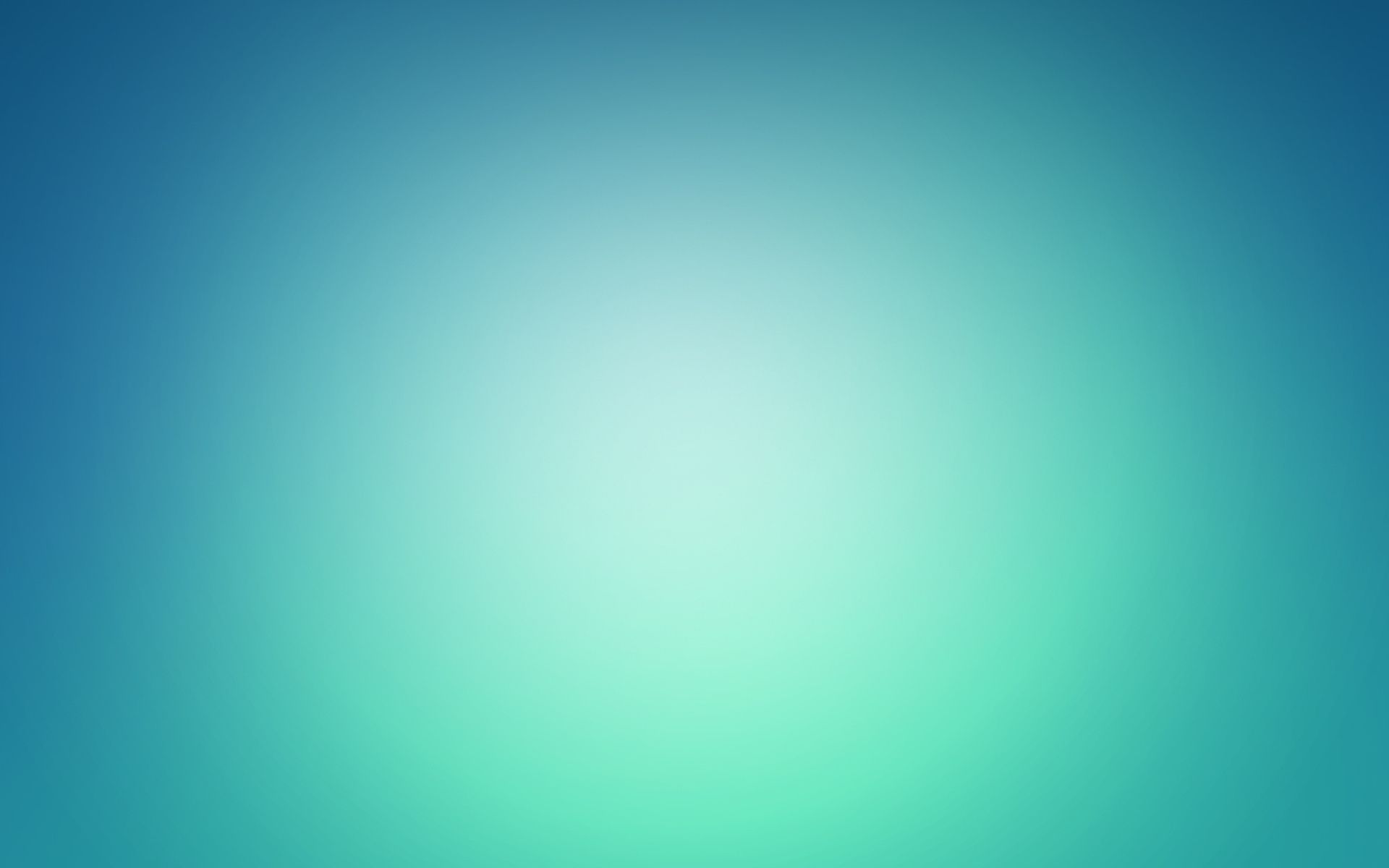 Спасибо за внимание!